MIKE 11
Boundary Editor
© DHI
Cross Section Editor (.xns11)
Network Editor (.nwk11)
Simulation Editor (.sim11)
Boundary Editor (.bnd11)
Parameter Editor (.HD11)
Time Series Editor (.dfs0)
BOUNDARY EDITOR
Specification of HD Boundaries
© DHI
BOUNDARY EDITOR
*.BND11 File Extension

How? MIKE Zero -> File -> New -> File -> MIKE 11 -> Boundary Condition (.bnd11)
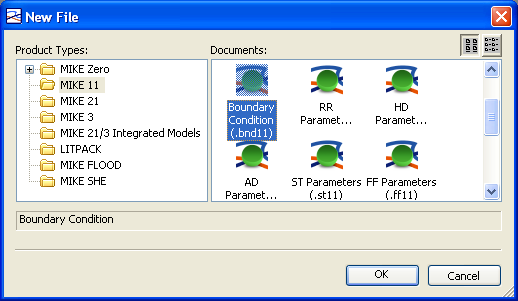 Boundary Editor Used to Specify Type and Locationof Boundaries, and Assign Time Series or Values
© DHI
BOUNDARY EDITOR
Two Editing Panels
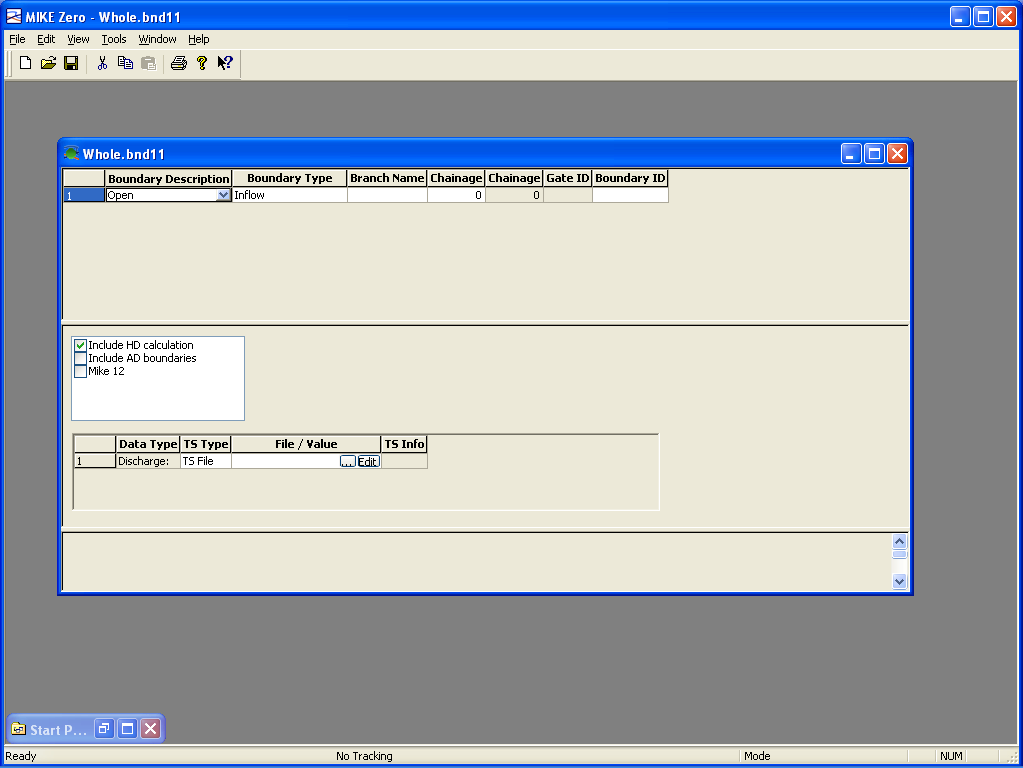 Overview Panel
(List of All Boundaries in the Model)
Options for Including Advection/Dispersion and Stratified Flow Boundary Conditions
Specification Panel
(Details for Boundary Highlighted Above)
© DHI
BOUNDARY EDITOR
Overview Panel
Boundary Type:- Inflow
- Water Level
- Q-h
- Bottom Level
- Sediment Supply
- Sediment Transport
User
Defined
Identifier
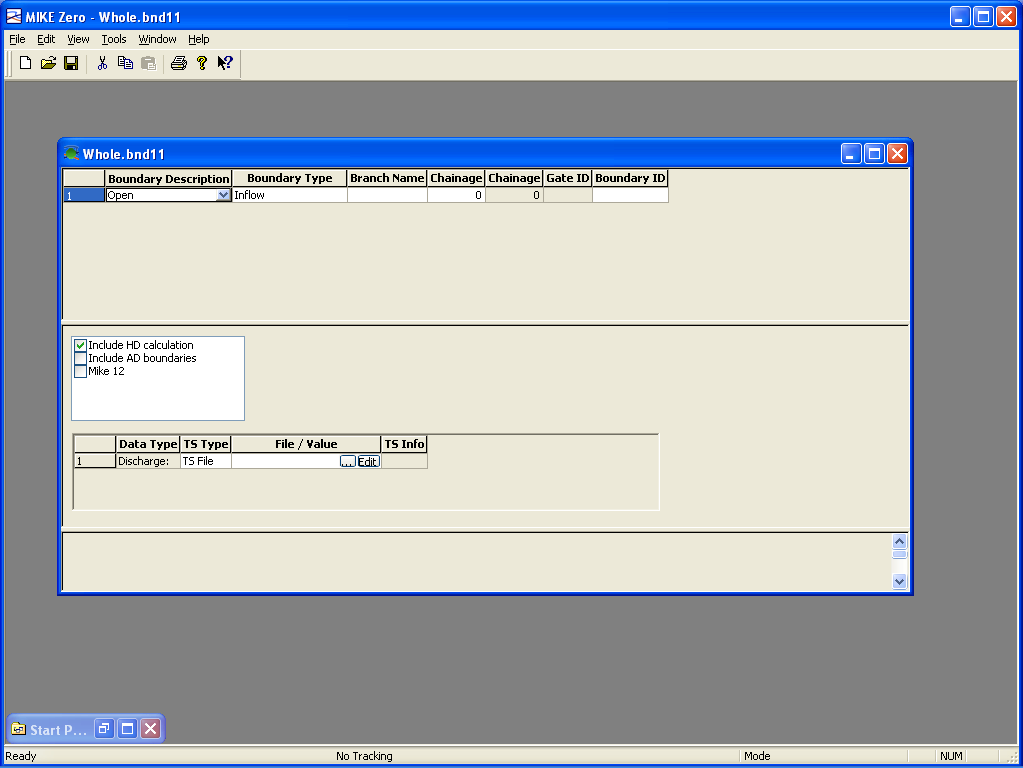 Boundary Description:- Open
- Point Source
- Distributed Source
- Global
- Structures
- Closed
Boundary Location:- Branch Name
- Chainage (Start)
- Chainage (End)  (End Chainage only used
  with Distributed Sources)
© DHI
BOUNDARY EDITOR
Specification Panel
TS Type:- Time Series (TS) File
- Constant Value
TS Info:- Displays Item ID from DFS0 File
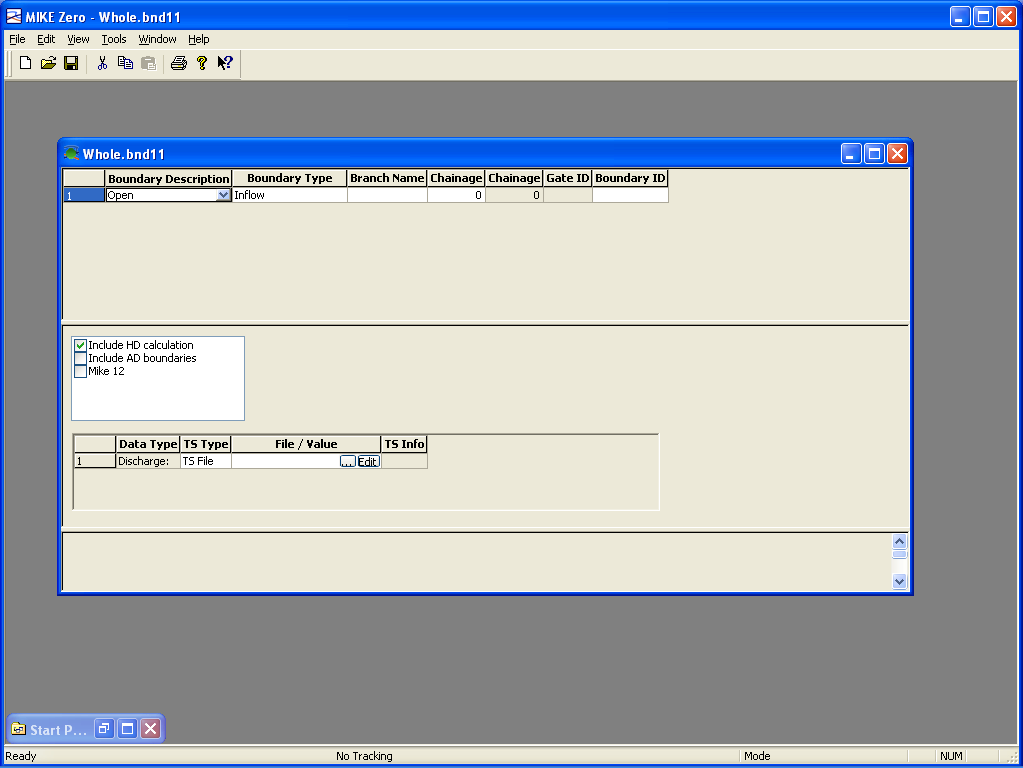 Browse / Edit Time Series File
Uses Time Series Editor
© DHI
BOUNDARY EDITOR
Editable Text File
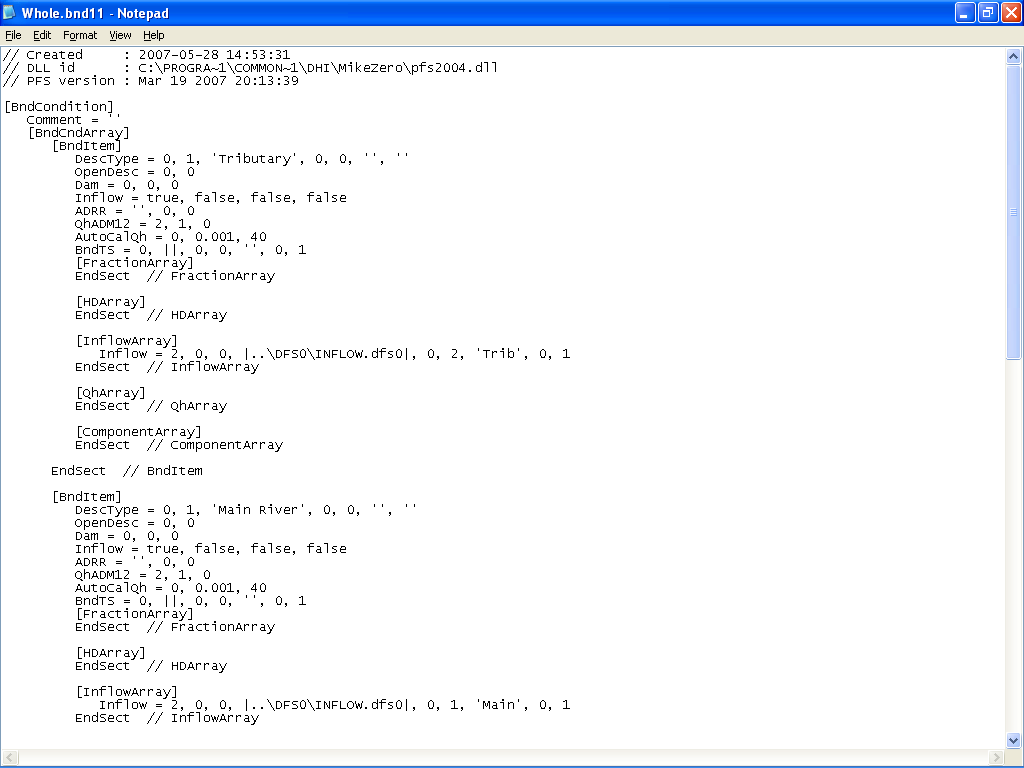 The Boundary Filecan be Editedin any Text Editor
© DHI